Repositioning the importance of a principal’s SWB may lead to more effective leadership
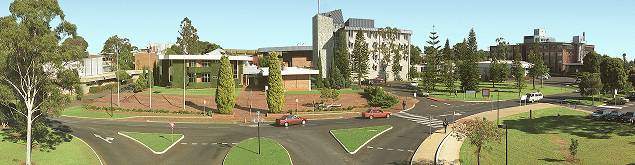 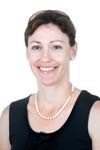 Mrs Susan Carter
Lecturer USQ: Faculty of Business, Education, Law and Education Arts
What’s the message?
"Should the cabin lose pressure, oxygen masks will drop from the overhead area. Please place the mask over your own mouth and nose before assisting children or other adults”

 (A typical Pre-flight Safety message).
[Speaker Notes: Pondering these words gave me clarity as to the importance of SWB for school leaders. These words parallel the concept of maintaining one’s own Subjective Well-Being  (SWB) before seeing to the needs of others, fitting the oxygen mask to yourself first to ensure functioning. The truth is that we can’t help anyone else if we ourselves are having difficulty functioning. Many of us have somewhere been tutored to think that it is self-centred to firstly take care of ourselves or our needs. This assumption needs to be challenged.]
What does it mean?
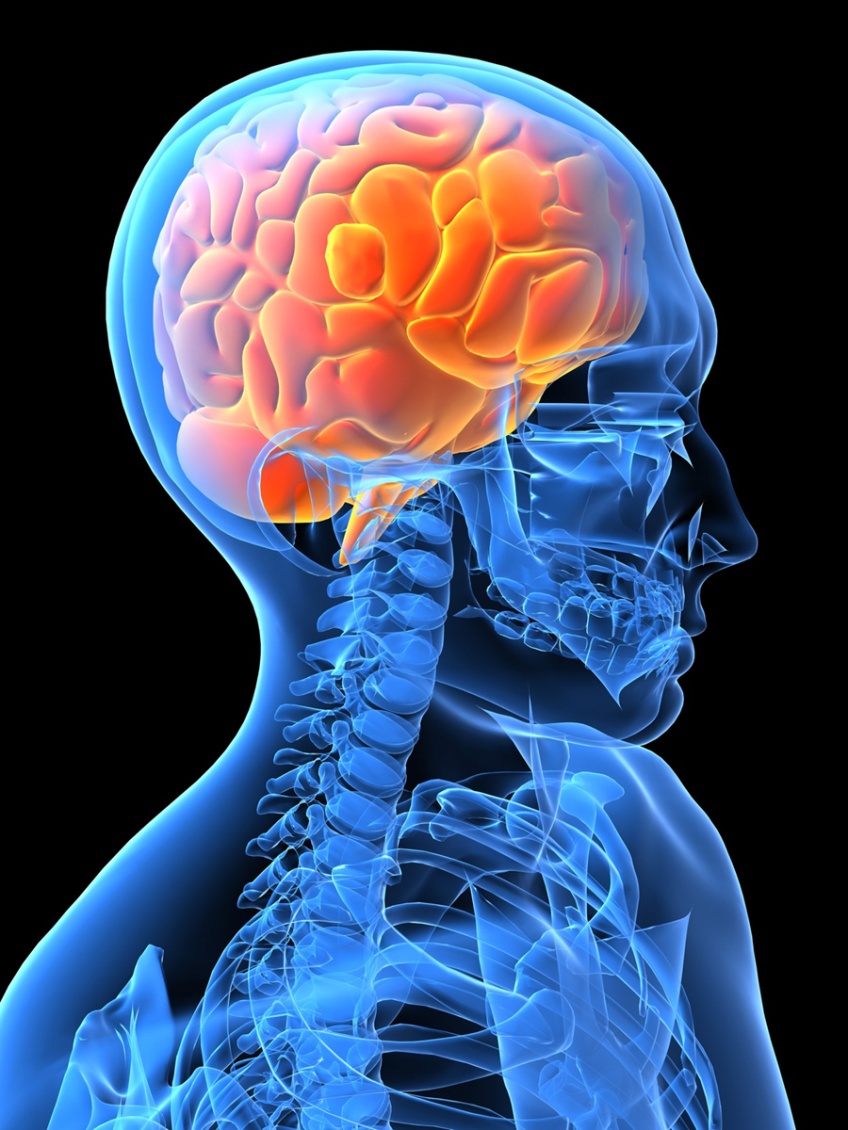 Repositioning the importance of a principal’s SWB may lead to more effective leadership
[Speaker Notes: Is it not probable that if we do ensure that our SWB is maintained then we will then come from a position of strength to help those around us thereby increasing our capacity for leadership?

I propose that the maintenance of school principals’ SWB contributes to their leadership capacity and it should therefore be a personal priority, a school priority and a systems priority.]
Consider.....
What is Subjective Well-Being?





Why does it matter?
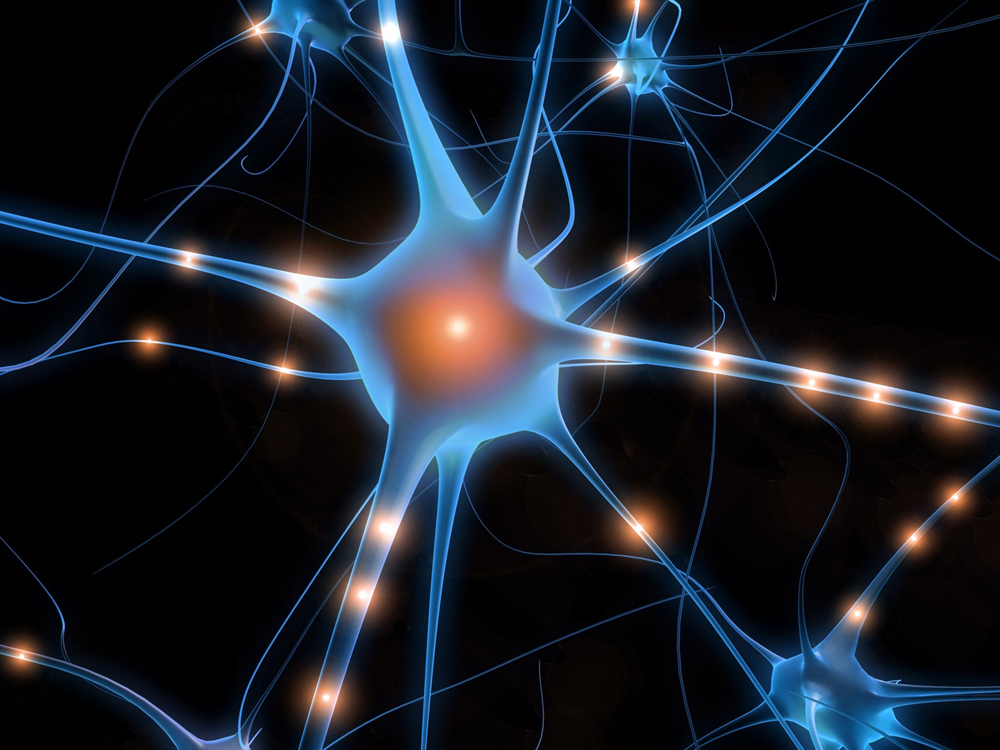 [Speaker Notes: Subjective Wellbeing is acknowledged to be a wide-ranging concept. 
The construct includes variables such as Satisfaction with Life as a Whole or in Specific Domains, and  Positive Affect and Negative Affect (Arthaud-Day, Rode, Mooney & Near, 2005; Diener & Ryan, 2009; Galinha & Pais-Ribeiro, 2008; 2011). 

Galinha  and Pais-Ribeiro (2011) note that here has been some consensus by researchers concluding that Satisfaction with Life: involves a cognitive process an affective process (Veenhoven, 1996);  that it is a function of the comparison between the personal standards of the individual and life achievements (Schwarz & Strack, 1999); and that individuals promote it as a way to prevent depression (Sirgy, 2002).]
Consider.....
Subjective Well-BeingD
He conceptualised SWB as consisting of three components, all of which involve cognitive appraisal:
life satisfaction – where one has cognitively appraised that one’s life was good;
high levels of pleasant emotions and
relatively low levels of negative moods (
Diener’s (2009) 
2009) definition of SWB. He conceptualised SWB as consisting of three components, all of which involve cognitive appraisal:
[Speaker Notes: The presence of positive mood, and the absence of negative mood, are together often summarized as happiness (Ryan & Deci 2001).]
Consider
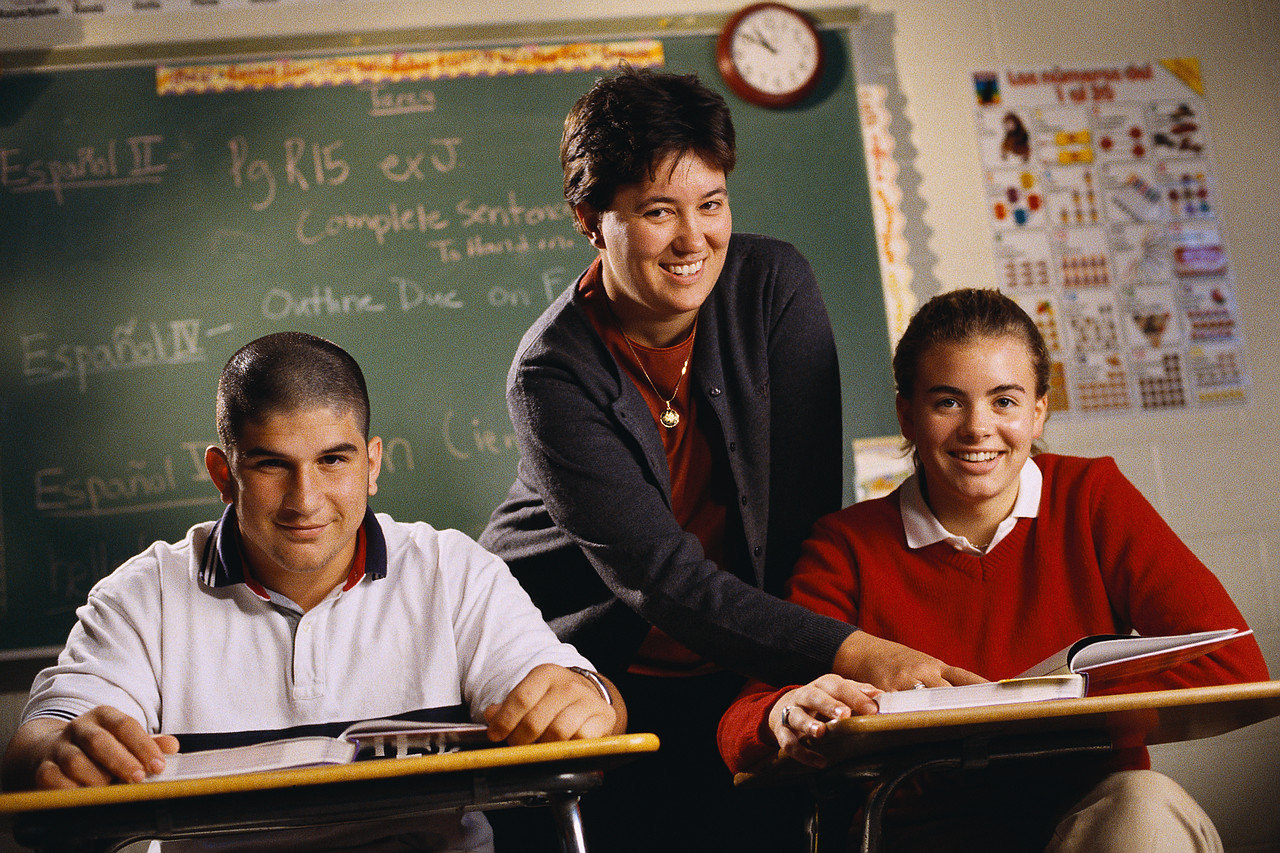 What is leadership?

What is the work and role of a principal?

How does an educational leader’s Subjective Well-Being impact personal capacity?
[Speaker Notes: Begley, P. (2005)

“A form of leadership that acknowledges and accommodates in an integrative way, the legitimate needs of individuals, groups, organisations, communities and cultures not just the organisational perspectives” (p 570)

“ In order to lead effectively, individuals in any leadership role need to understand human nature and the motivations of individual in particular” (p.571)]
Little Current Literature
Flemish study by  Bouckenooghe et al. (2007) investigating the well-being of principals in Flemish primary schools.

Interestingly they linked all of their finding back to the systemic level of schooling. They determined that factors influencing wellbeing were:
 the role of the government increasing work demands that were not perceived to be related to the role of principal.
the amount of support given to the principal by the board and the skill level of the voluntary members of the board.
the personality traits of the principal.
[Speaker Notes: They found that “The qualitative and quantitative outcomes suggest that wellbeing is a complex psychological phenomenon affected by a myraid of factors” (p33). 


This  study focused on wellbeing as a systemic issues. Noone has focused on what principals personally do to maintain wellbeing]
The Principalship Context
There is a significant shortage both current and predicted of skilled principals  due to :
renitence of  principals to self-promote into seemingly more complex roles
retention
retirement

The well-being of school principals is a significant issue impacting upon principals performing their work. 
(Lacey 2007)
Well-Being as an issue
The issue of principal health and wellbeing has been recognised at national and state levels in Australia.

Issue of concern by the state, private, and independent school sectors. 
(Lacey, 2007).
[Speaker Notes: Issue of concern 

- Victorian Department of Education and Training study in 2003/4 “The Privilege and the Price: a study of principal class workload and its impact on health and wellbeing”
Australian Primary Principals Association (APPA) “The Welfare of Primary School Leaders: National Survey 2004-2005” 
Australian Catholic Primary Principals Association (ACPPA) commissioned a research project called “Principles in Parishes” (Lacey, 2007).
APPA has chosen principal health and wellbeing as one of its current four key focuses]
Importance of principals maintaining their well-being
Individual  - well being should be a core priority for everyone 
(WHO, 2005)

School – students, teachers, community are affected by school principals 
(Devos, Bouckenooghe, Engels, Hotton, and Aelterman , 2007)

System – need to retain Principals in the workforce.
(Lacey , 2007)
[Speaker Notes: According to Devos, Bouckenooghe, Engels, Hotton, and Aelterman (2007), because principals hold such a crucial position, it is paramount that principals function effectively.  Mulford (2003, p. 45) claims that “… school leaders are of crucial importance for a continually improving education provision”.

Systemic issue could be lessened if principals wellbeing was maintained. 

The issue: there is a significant shortage both current and predicted of skilled principals  due to :
renitence of  principals to self promote into seemingly more complex roles
retention
retirement

The well-being of school principals is a significant issue impacting upon principals performing their work]
This study
Investigated: How do school principals maintain their Subjective Well-Being?

The study was conducted in Queensland Australia with 11 experienced principals as participants from 11 schools.

Note: There is research that shows principals are reticent to participate in research. (Lacey, 2007)
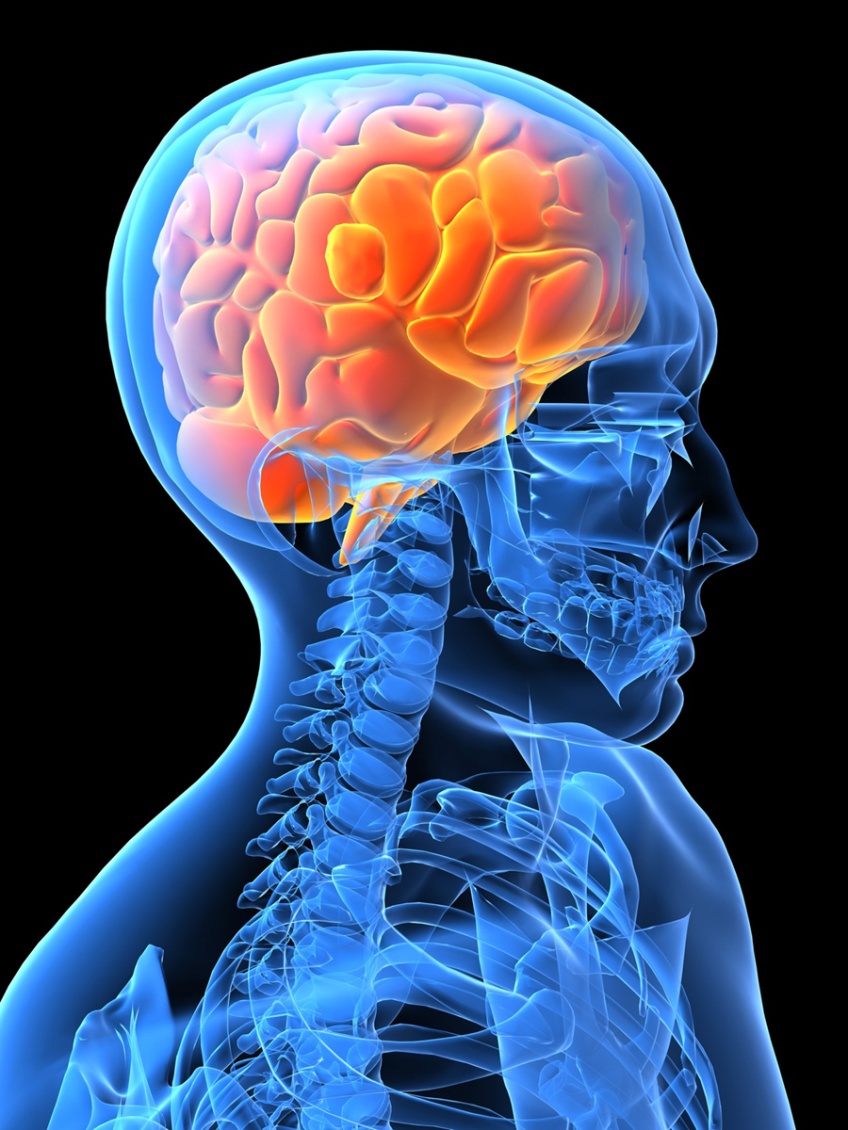 [Speaker Notes: Experienced – All principals had over 8 years experience, had been a principal in two or more schools.

On average participants had 18years experience as a principal.

Resentativeness of the sample
Whilst the principals were from the same District – purposeful sampling, they had been principals in districts over most of Queensland, from the peninsula to south east Queensland, Western Queensland and central Queensland.]
Data collection
Phase A  
Interviewed 11 principals participants from 11 schools. Each interview went for 60 – 90 minutes

Phase B – Interviews
Reinterviewed 9 participants. Each interview went for approximately 60 minutes.
Surveyed 11 principals
[Speaker Notes: Approximately 
73% 0f the participants said they only participated because they knew the researcher with a further two participants saying they would have participated if they did not know the researcher as long as the researcher had been a school principal. 

4 participants participated because the researcher had been a school principal and a further 2 were not sure if they would have participated if the researcher had not been a principal. These two participants also indicated they only participated because they knew the researcher. 

Only two participants said that they would have participated if they had not known the researcher and if the researcher had not been a school principal. With one of these participants stating that they were participating because they felt it was important research.]
The Findings:
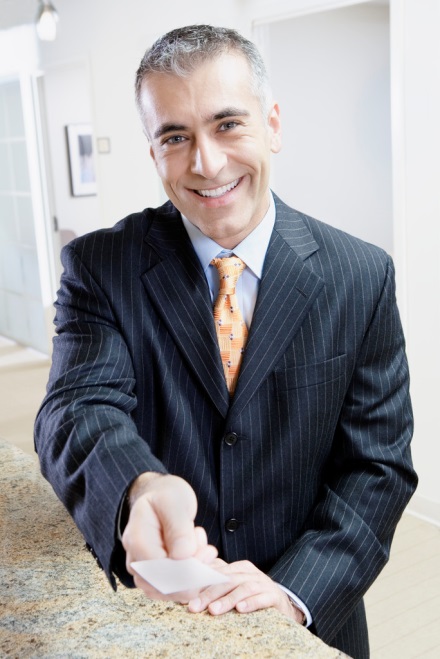 The findings suggest that principals maintain their Subjective Well-Being through agentic 
strategism.
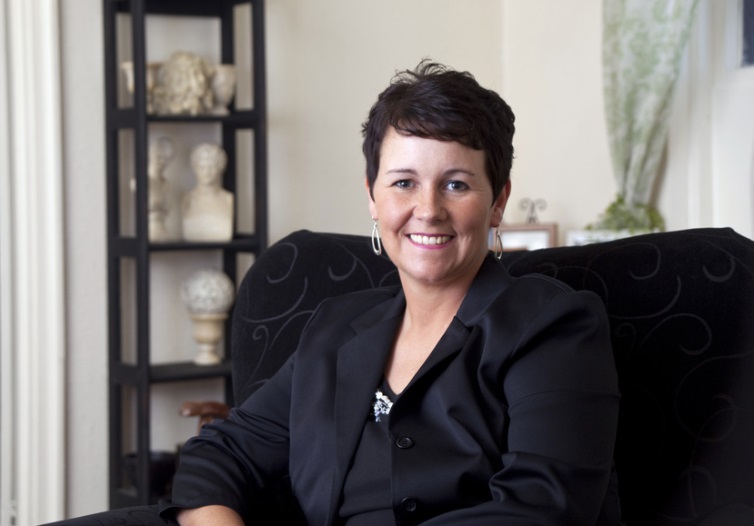 What is Agentic Strategism ?
Agentic Strategism is the capacity to exercise control over one’s own Subjective Well-Being. It is enacted by principals as a way of ensuring the homeostatic balance of their Subjective Well-Being. Like Bandura’s (2001) agency it is characterised by intentionality, forethought and self-reflectiveness. It is also characterised by deep self-knowledge based upon an informed understanding of personal strengths, weaknesses and capabilities; a knowledge that has been refined from deep self-reflection based on experiential learning.
Key Personal Attributes
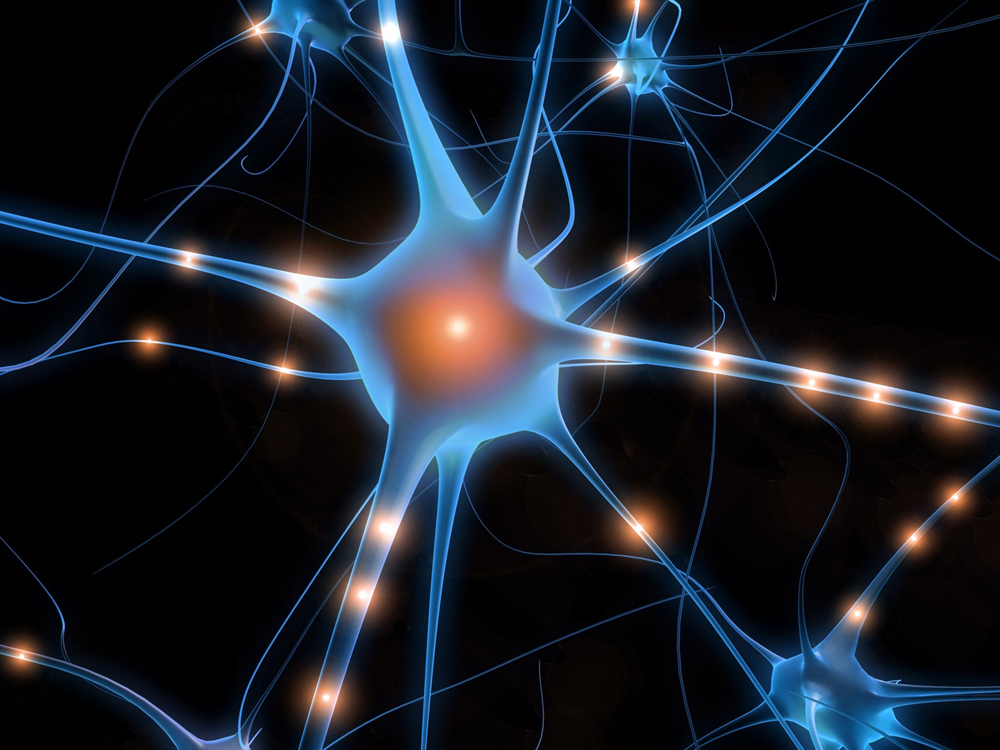 Wisdom based on experiential learning

Resilience linked to positive thinking

Deep Self  Knowledge based upon honest and deep self-reflection
and
General Mental Ability - Cognitive Capacity for Problem Solving
[Speaker Notes: General mental ability (GMA) is a term used to describe the level at which an individual learns, understands instructions, and solves problems. Tests of general mental ability include scales that measure specific constructs such as verbal, mechanical, numerical, social, and spatial ability. The overall score is considered the most important factor, explaining more variation in individual performance than specific abilities. Why is GMA relevant to business? General mental ability has been found to be the single best predictor of job performance across all organisations and positions; it accounts for approximately 29% of the variance in job performance. Studies have found that people with higher general mental ability acquire more job knowledge and acquire it faster. Higher levels of job knowledge lead to better performance. Objective assessments of general mental ability can significantly improve hiring decisions, staff retention and productivity. 

Studies have also linked general mental ability and Subjective Well-Being – (Judge, Ilies, Dimotakis , 2010)]
What happened?
All participants utilised a variety of strategies and three definable processes emerged:
FIT process
ATER process
Megapositioning
[Speaker Notes: 3 processes 
Fit process – tacit knowledge to fuel SWB (time out, walking, running, more sleep, time with family, positive self talk – often linked to social comparison)
ATER process – awakening, thinking enacting, reflecting – conscious of it and it triggers Megapositioning
Megapositiong  - very complex and higher order (multiple information sources; dialogical self; multiple networked realities)]
Findings  - a set of enablers
Ten key enablers were identified by participants as contributing to the maintenance of their SWB. 

Positive action – take time out, go for a walk, create think time
Positive thinking – This is possible!  What do I need to do?
Brainstorming with trusted, informed  others on staff – linked to distributed leadership
Reaching out to a significant other to further dialogue a concern – individuals or network
Changing work hours to restore work life balance
Engaging socially with others e.g. on weekends
Self Reflection – What did I do well? What could I have done differently? Do I need to up-skill in an area or develop more skills?
Dialogical Self – to self talk through a scenario from multiple of perceived perspectives.
Visiting a positive place – walking to a classroom and visiting to engage with learners who enjoy learning
Saying no to some unreasonable timelines and re-establishing a more suitable timeline
These enablers are the prominent strategies utilised by principals in all three processes in Agentic Strategism.
[Speaker Notes: “Agency – the capacity to exercise control over nature and quality of one’s life is the essence of humanness”. (Bandura, 2001)

The dialogical self is a psychological concept which describes the mind's ability to imagine the different positions of participants in an internal dialogue, in close connection with external dialogue. The "dialogical self" is the central concept in the Dialogical Self Theory (DST), as created and developed by the Dutch psychologist Hubert Hermans. In Dialogical Self Theory (DST) the self is considered as “extended,” that is, individuals and groups in the society at large are incorporated as positions in the mini-society of the self. As a result of this extension, the self does not only include internal positions (e.g., I as the son of my mother, I as a teacher, I as a lover of jazz), but also external positions (e.g., my father, my pupils, the groups to which I belong).

Given the basic assumption of the extended self, the other is not simply outside the self but rather an intrinsic part of it. There is not only the actual other outside the self, but also the imagined other who is entrenched as the other-in-the-self. An important theoretical implication is that basic processes, like self-conflicts, self-criticism, self-agreements, and self-consultancy, are taking place in different domains in the self: within the internal domain (e.g., “As an enjoyer of life I disagree with myself as an ambitious worker”); between the internal and external (extended) domain (e.g., “I want to do this but the voice of my mother in myself criticizes me”) and within the external domain (e.g., “The way my colleagues interact with each other has led me to decide for another job”).]
Leadership Capacity
All participants also asserted that the maintenance of their SWB contributed to their increased leadership capacity.
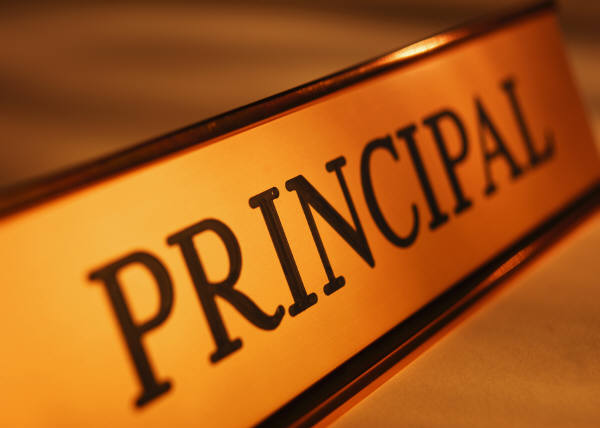 Future…..
Principals’ effectiveness is influenced by their Subjective Well-Being so enhancing enablers to Subjective Well-Being is a worthy cause.
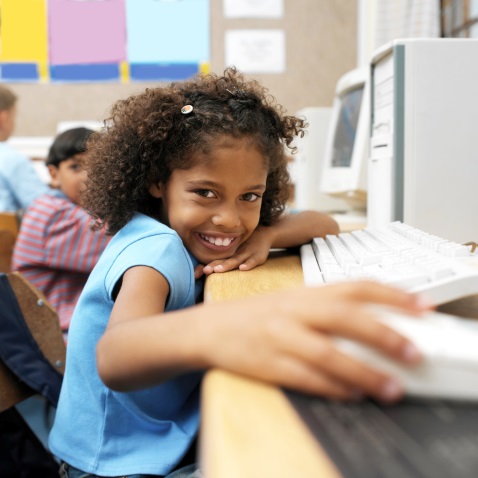 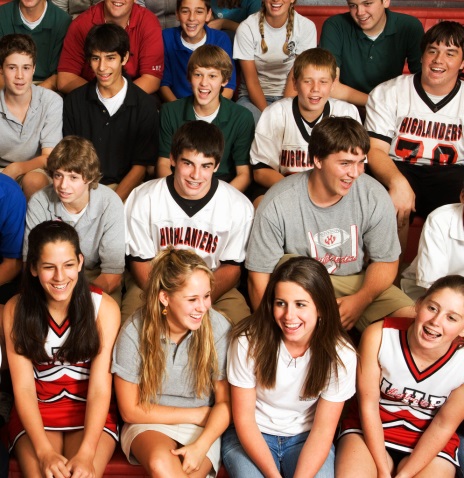 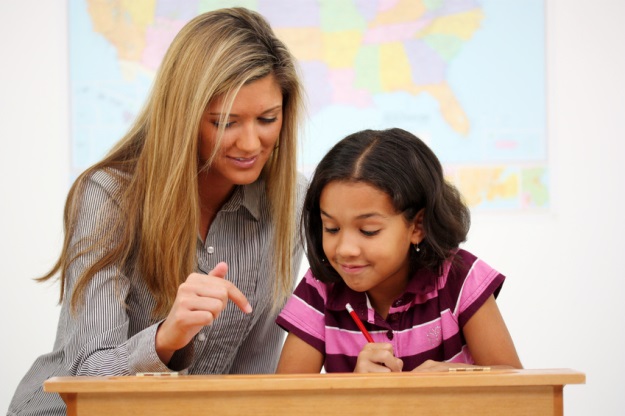 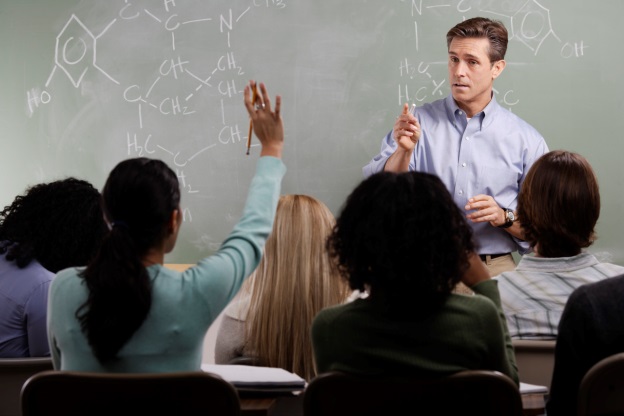 Reflect
Your Subjective Well-Being
It matters…

Improved capacity for work

Stay healthy and happy

Manage proactively SWB
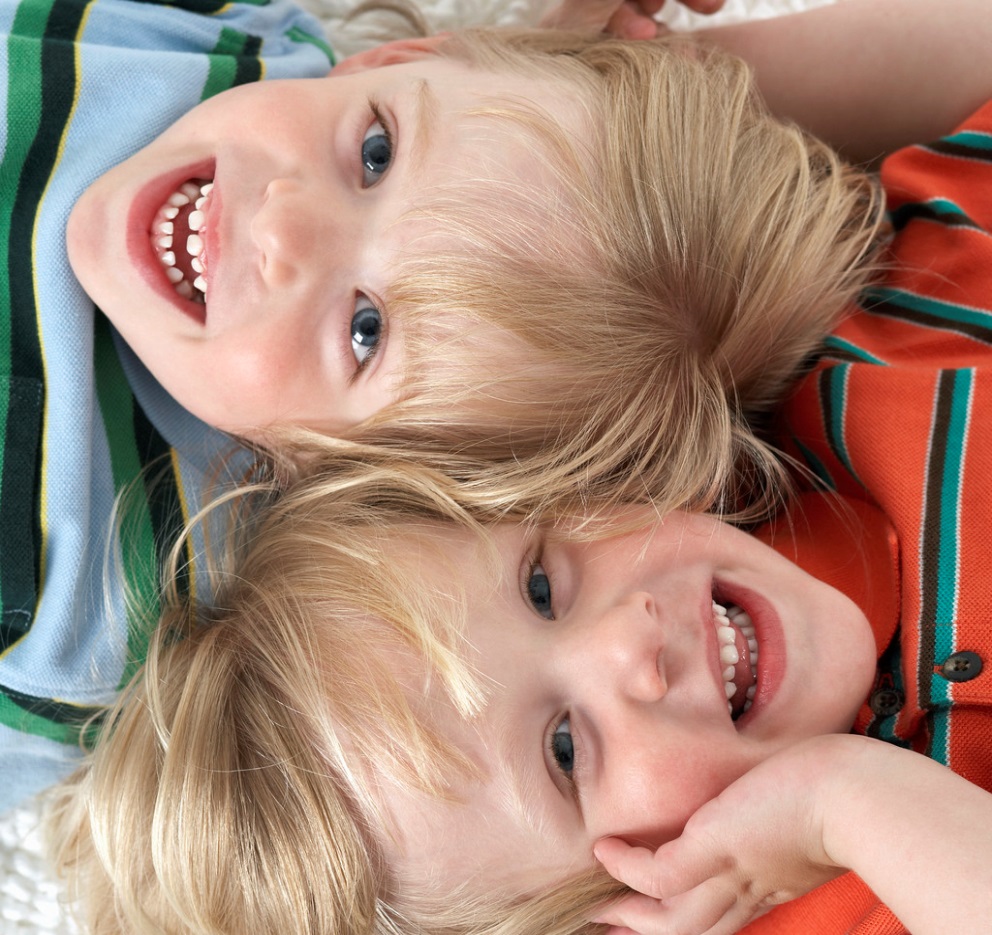 Contact details
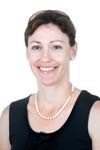 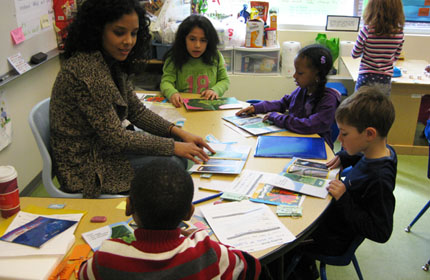 Susan Carter
Lecturer Specialist Education
School of Linguistics, Adult and Specialist Education 
Faculty of Business, Education, Law and ArtsUniversity of Southern Queensland
Ph: 07 4631 2347
Email: susan.carter@usq.edu.au
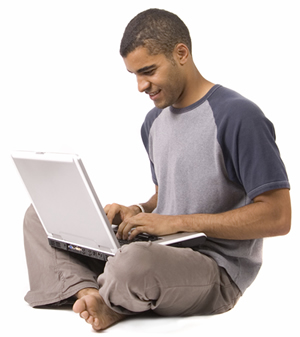 References
APPA http://www.appa.asn.au/index.php/appa-business/reports/72-maintaining-sustaining-and-refueling-leaders-14-august-2007

Bandura, A. ( 2001) Socail Cognitive Theory: AN Agentic Perspective. Annual  Review of Psychology, 52: 1- 26.

Bouckenooghe, Hotton, Aelterman, (2007) An assessment of well-being of principals in Flemish primary schools, Journal of Educational Administration. Vol. 45. 1, 33-61. 

Diener, E. (2006). Guidelines for national indicators of subjective well-being and ill-being. Applied Research in Quality of Life, 1, 151-157. Downloaded on the 8th of December, 2012 from http://dx.doi.org/10.1007/s11482-006-9007-x 

Diener, E., Shigehiro, O., and Lucas, R. (2003). Personality, Culture, and Subjective Well-being: Emotional and Cognitive Evaluations of Life, Annual Review Pscychology, 54: 403-425.

Fraillon, J. (2005) .Measuring Student Well-Being in the Context Of Australian Schooling: Discussion Paper. Australia:  Curriculum Corporation. Retrieved 1st of December, 2011 from
http://www.mceecdya.edu.au/verve/_resources/Measuring_Student_Well-Being_in_the_Context_of_Australian_Schooling.pdf

Lacey, K. (2007). Maintaining, Sustaining and Refueling Leaders – A national overview of services and resources for principal wellbeing in the primary sector. Australian Primary Principals Association, ACT.
Kirk, S., Gallagher, J. Coleman, M. R., and Anastasiow, N. (2012). Educating Exceptional Children 13th Ed. Wadsworth, Cengage Learning. Canada. 

World Health Organisation (2005). Promoting Mental Health: Concepts, Emerging Evidence, Practice. Downloaded 6th August, 2013 from http://www.who.int/mental_health/evidence/MH_Promotion_Book.pdf